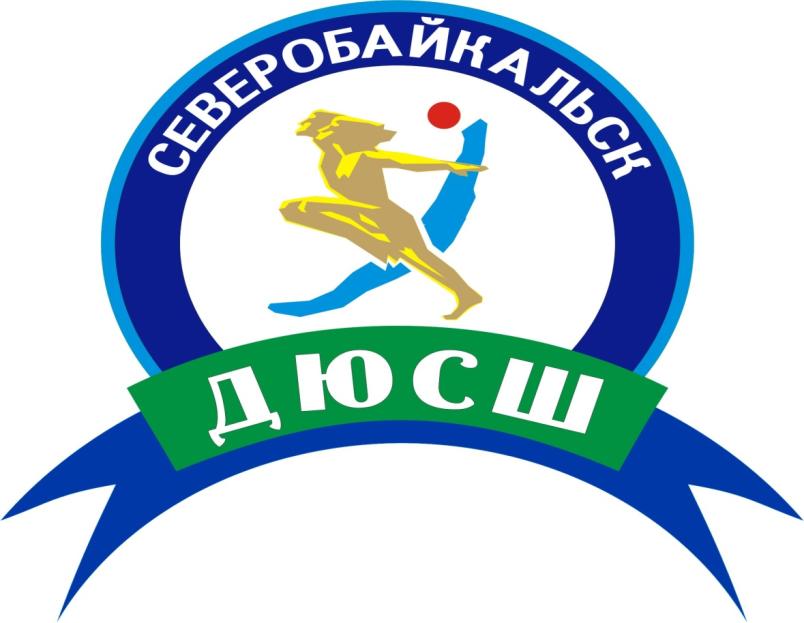 МУНИЦИПАЛЬНОЕ БЮДЖЕТНОЕ ОБРАЗОВАТЕЛЬНОЕ УЧРЕЖДЕНИЕ ДОПОЛНИТЕЛЬНОГО ОБРАЗОВАНИЯ
«Детско-юношеская спортивная школа»
г. Северобайкальск 2024г.
- На основании Федерального закона от 
  30.04.2021 №  127-ФЗ «О внесении изменений 
  в Федеральный закон «О физической культуре
  и спорте в Российской Федерации» и 
  Федеральный закон «Об образовании в 
  Российской Федерации» с 01 января 2023 года вступили в силу изменения касающиеся реализации дополнительных образовательных программ в области физической культуры и спорта.     
-  С 01 сентября 2023 года МБОУ ДО «Детско-юношеская спортивная школа» перешла на реализацию дополнительных 
   общеразвивающих программ и
   дополнительных образовательных 
   программ спортивной подготовки,
   которые разработаны с учетом 
   Федеральных стандартов спортивной
   подготовки по видам спорта.
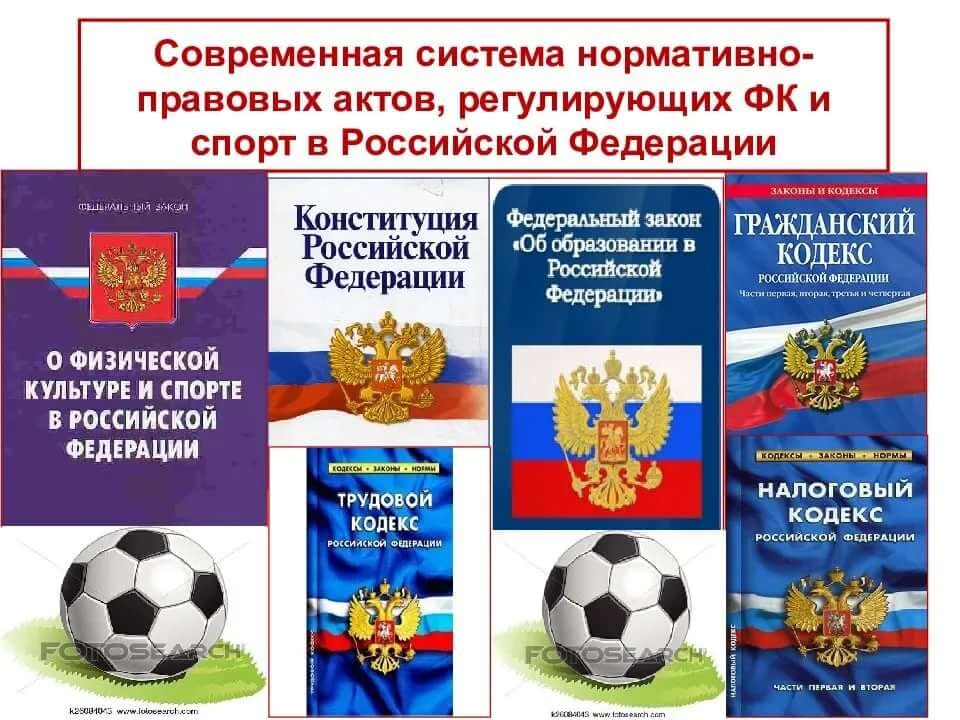 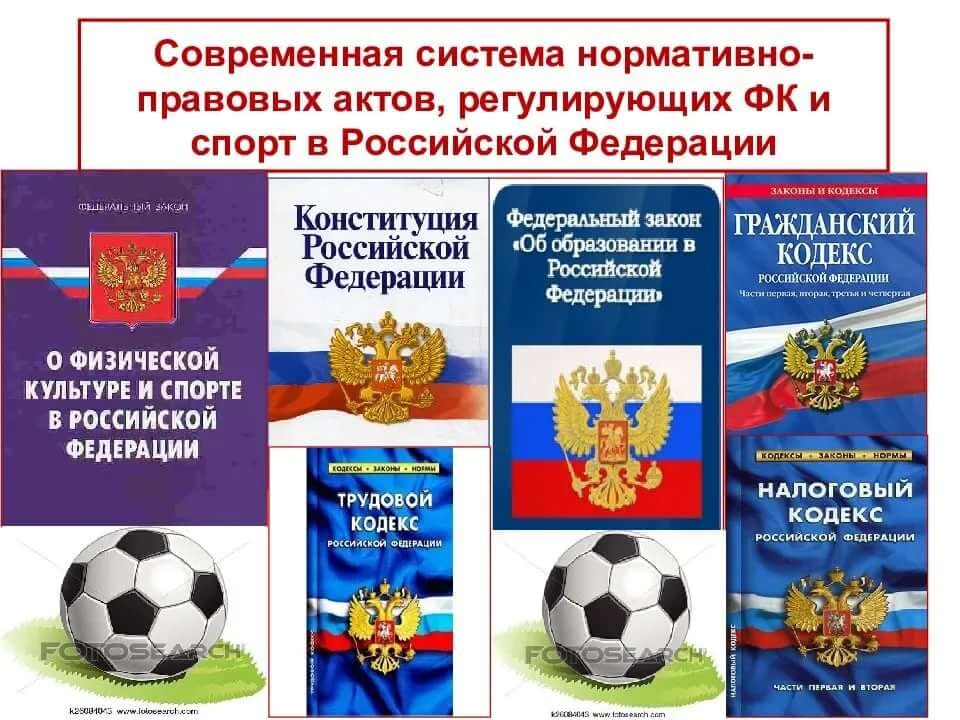 Реализация образовательных программ по 7 видам спорта – 582 учащихся
Командно-игровые виды спорта:

БАСКЕТБОЛ
ФУТБОЛ
ХОККЕЙ С ШАЙБОЙ
Сложно-координационные виды спорта:
БОКС
САМБО
ЛЫЖНЫЕ ГОНКИ
ХУДОЖЕСТВЕННАЯ ГИМНАСТИКА
Доля обучающихся по видам спорта
Специализация по видам спорта
По итогам проведения контрольно-переводных нормативов  во всех отделениях  проводится мониторинг по общефизической, технико-тактической и специальной подготовке в конце учебного года. На основании выполнения нормативных требований  Единой Всероссийской Спортивной Классификации присваиваются массовые разряды учащимся и звания инструкторов-общественников и судей.
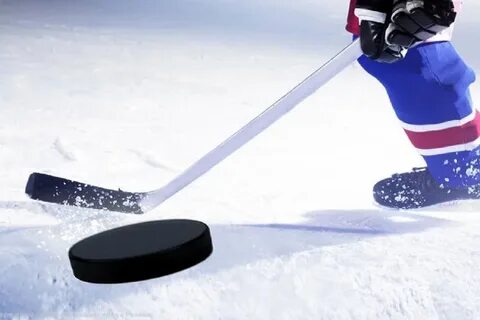 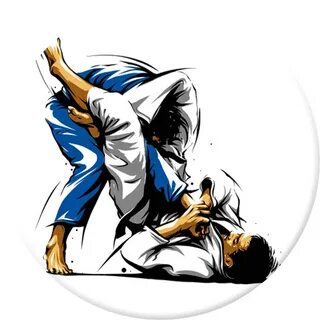 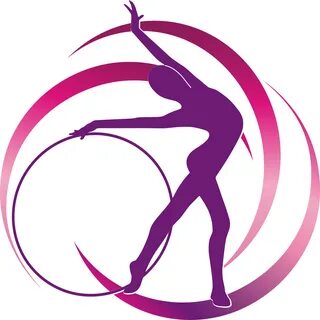 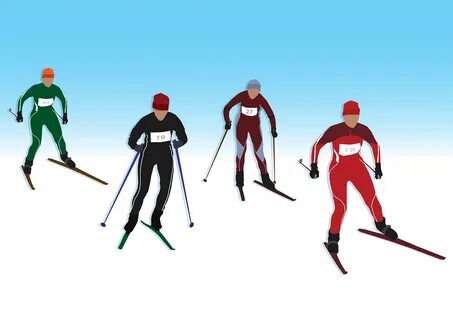 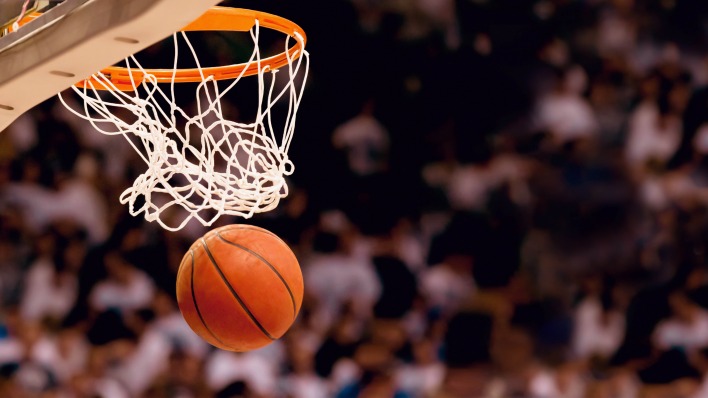 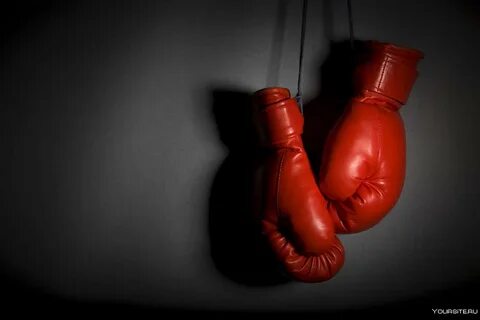 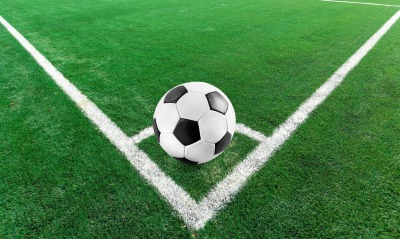 Выполнение разрядных нормативов:
Массовые разряды  –  207 чел.:
- отделение бокса – 24 чел.
- борьба самбо – 19 чел.
- отделение баскетбола –  51 чел.
- отделение  футбол – 61 чел.
- отделение лыжные гонки – 23 чел., / 1 спортивный разряд – 2 чел./
- отделение  х/гимнастика –  30 чел.
   КМС – 2 чел.
- отделение  хоккей с шайбой –  2 чел.
Доля спортивно-оздоровительного этапа, начальной подготовки и учебно-тренировочного этапа
ДОСТИЖЕНИЯ МБОУ ДО ДЮСШ
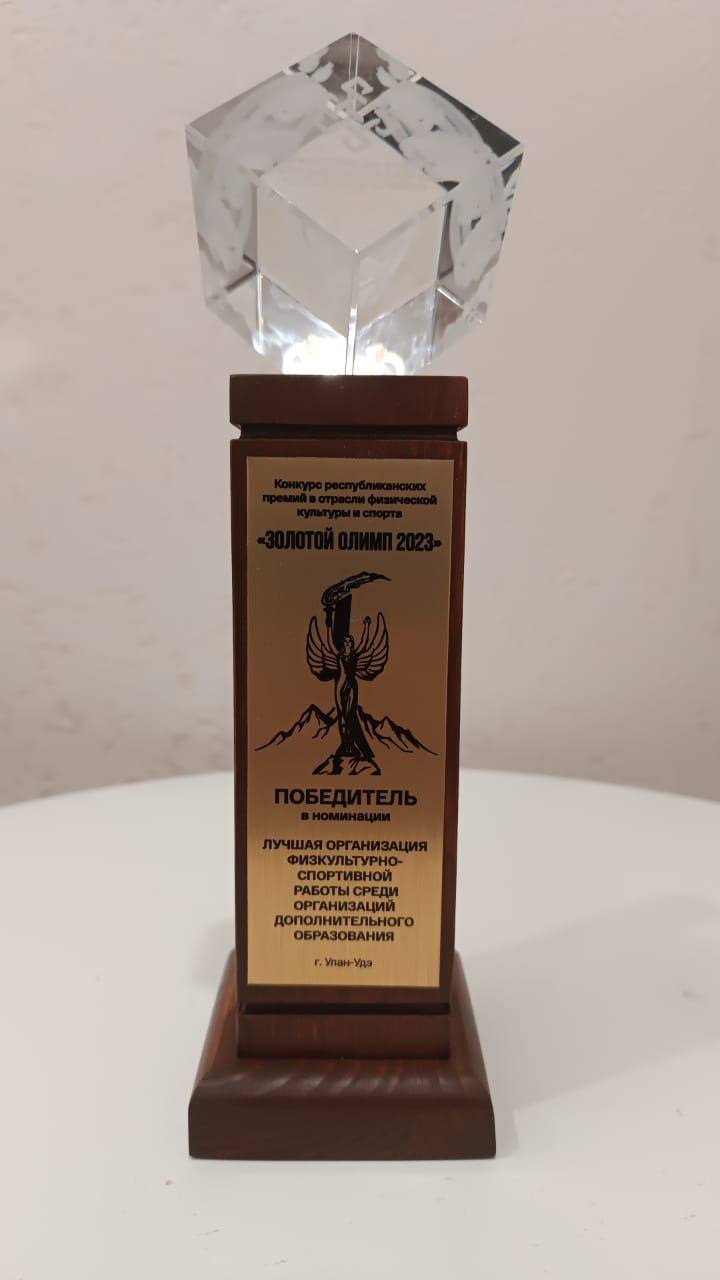 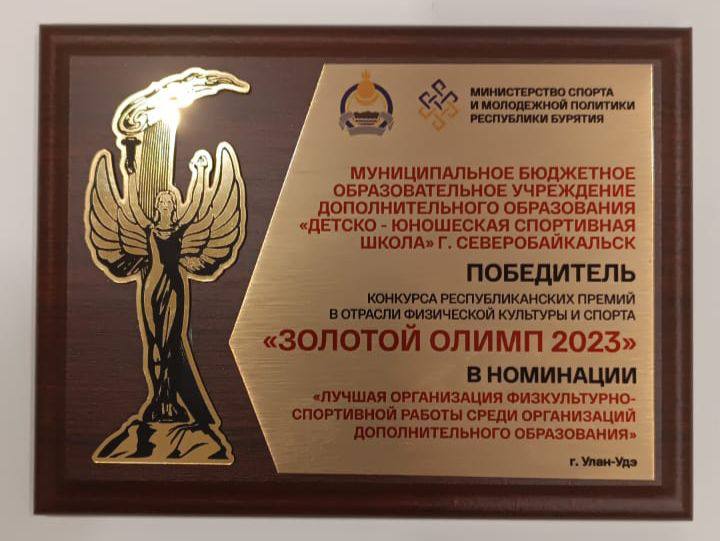 Мероприятия разного уровня соревнований МБОУ ДО ДЮСШ за 2023-2024 учебный год
Победители и призеры разного уровня соревнований за 2023-2024 учебный год
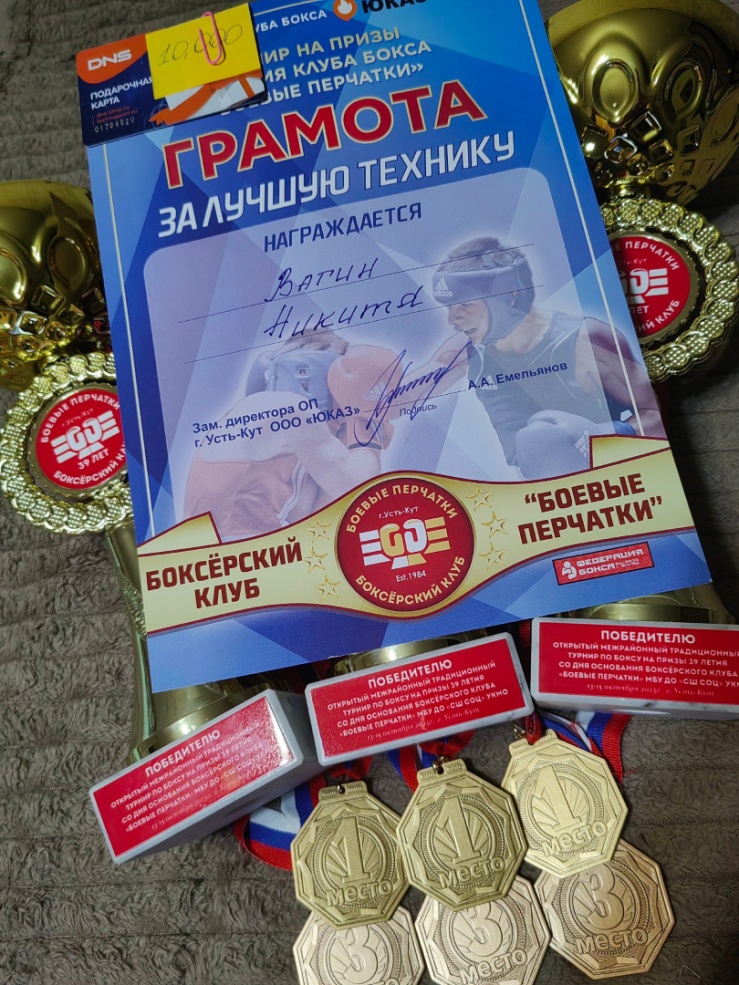 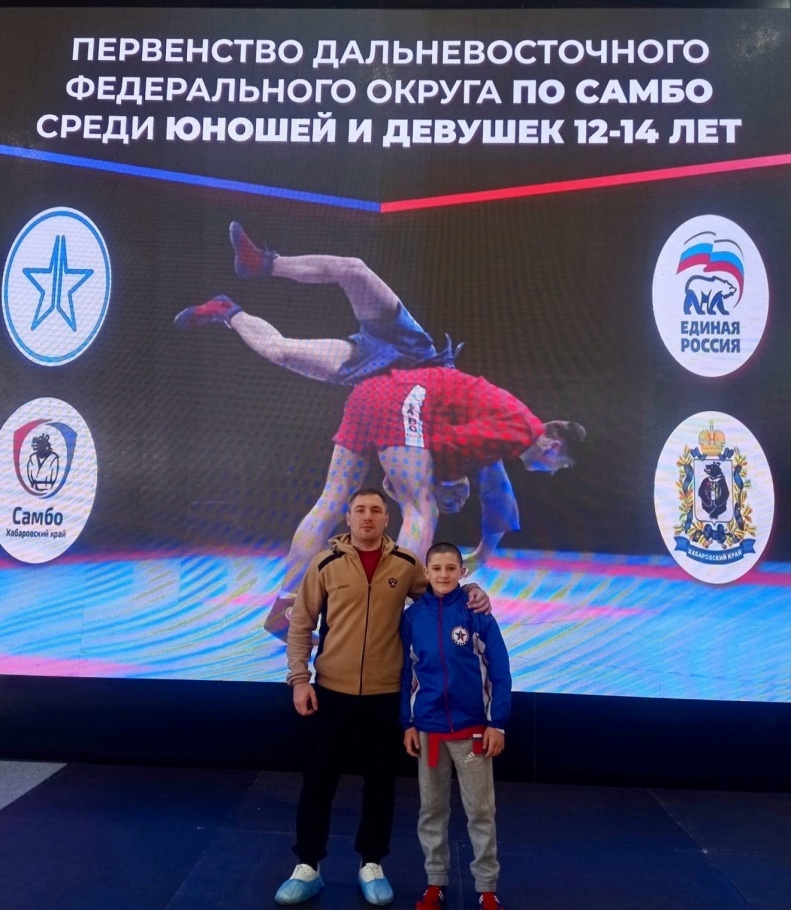 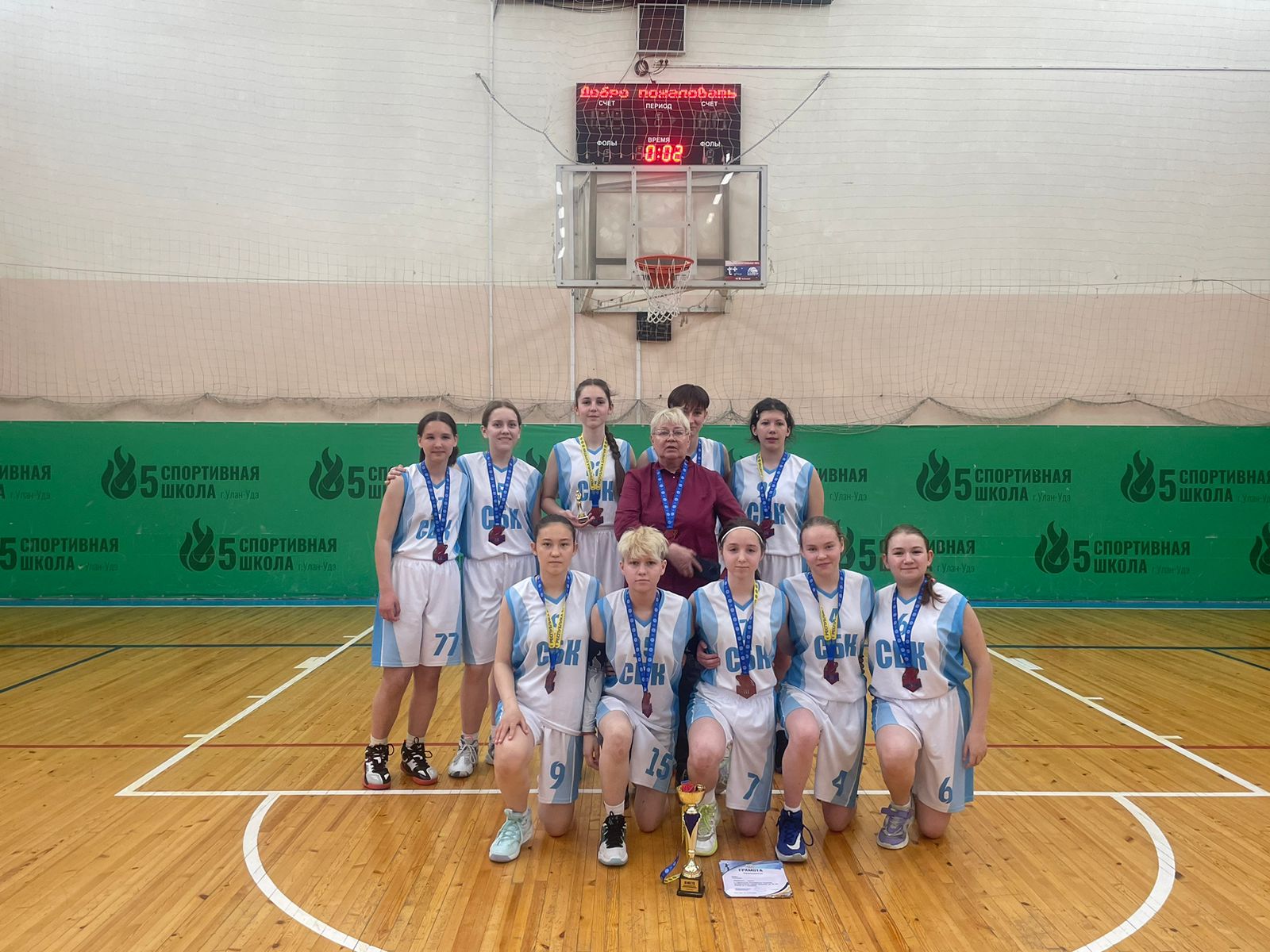 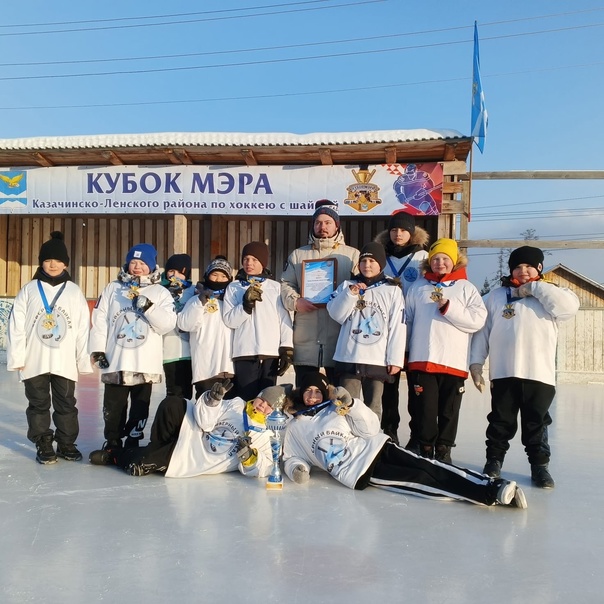 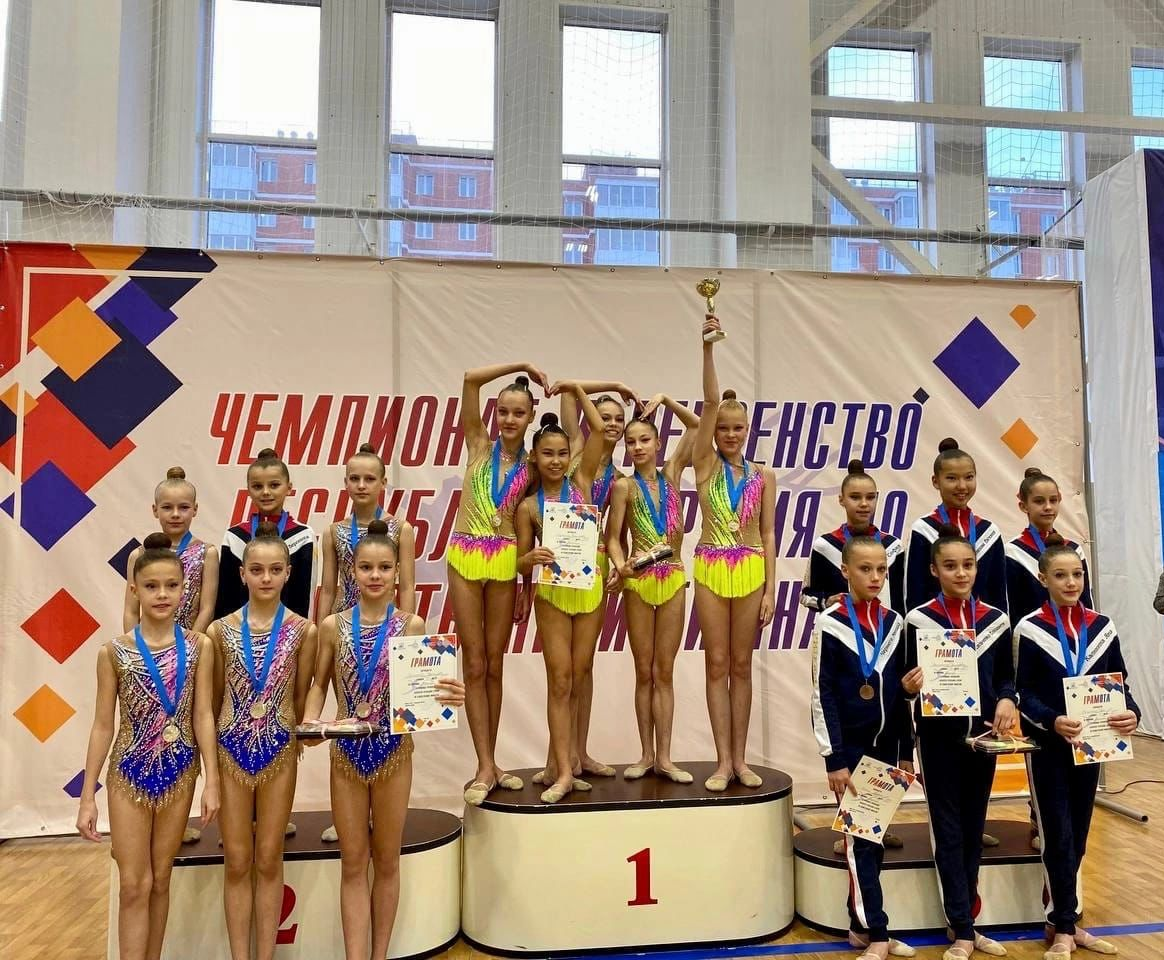 СЕТЕВОЕ ВЗАИМОДЕЙСТВИЕ
МБОУ ДО ДЮСШ
УО администрации МО «город Северобайкальск»
Общеобразовательные школы города
КН, ПДН, соцзащита
МАОУ ДО «Центр национальной культуры «Баяр»
МАОУ ДО «ДДТ» «ЭВРИКА»
Кадровый состав – 14 тренеров-преподавателей
Образование
Уровень квалификации
Госпаблик
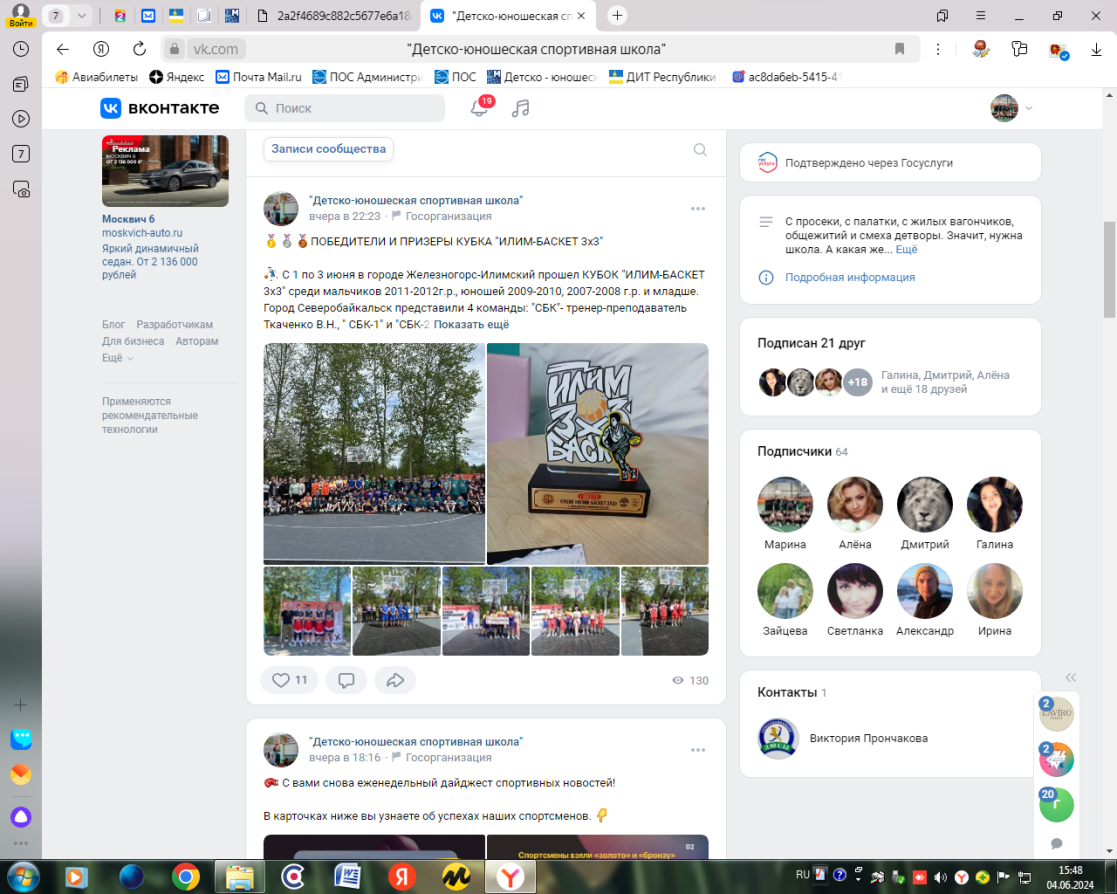 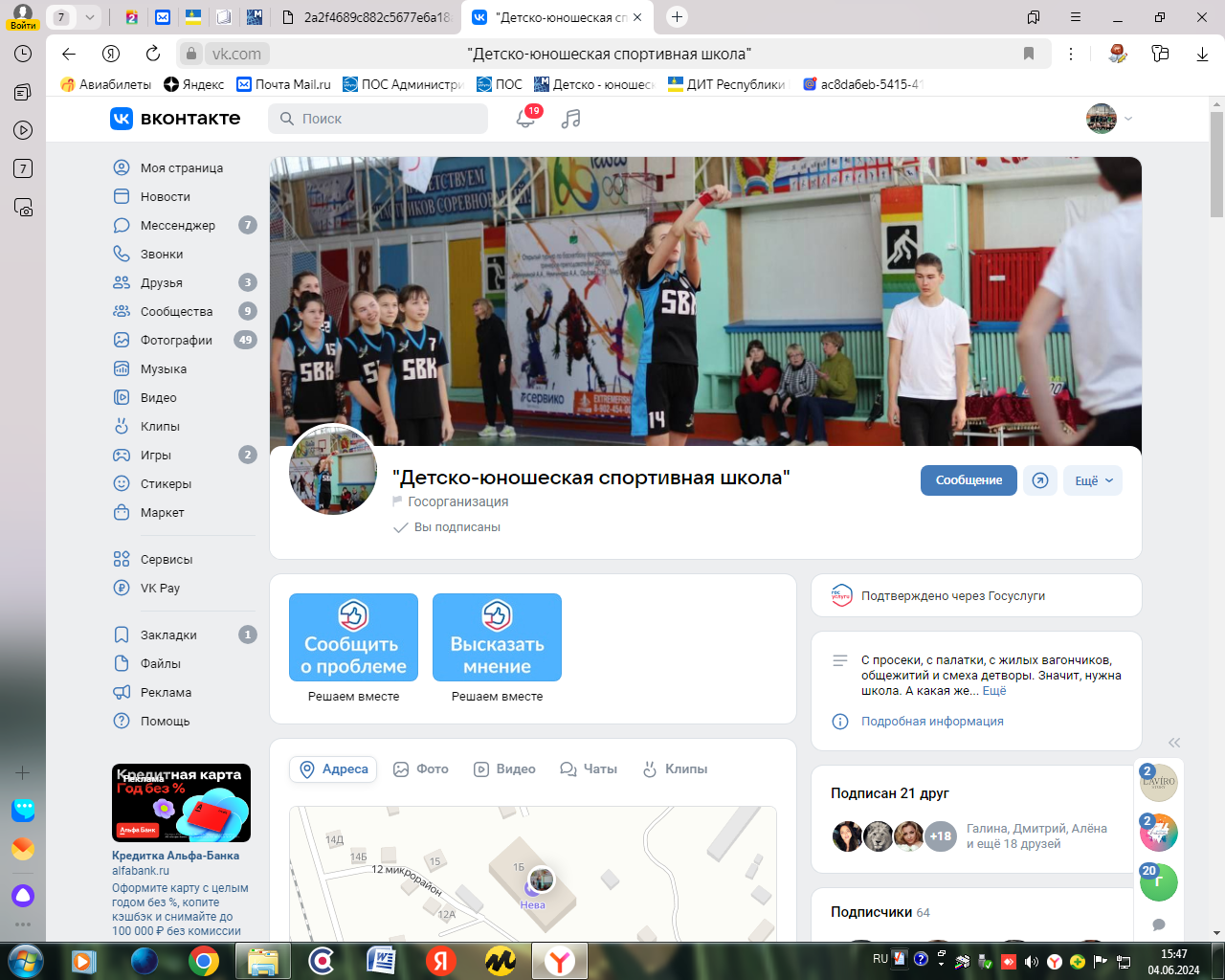 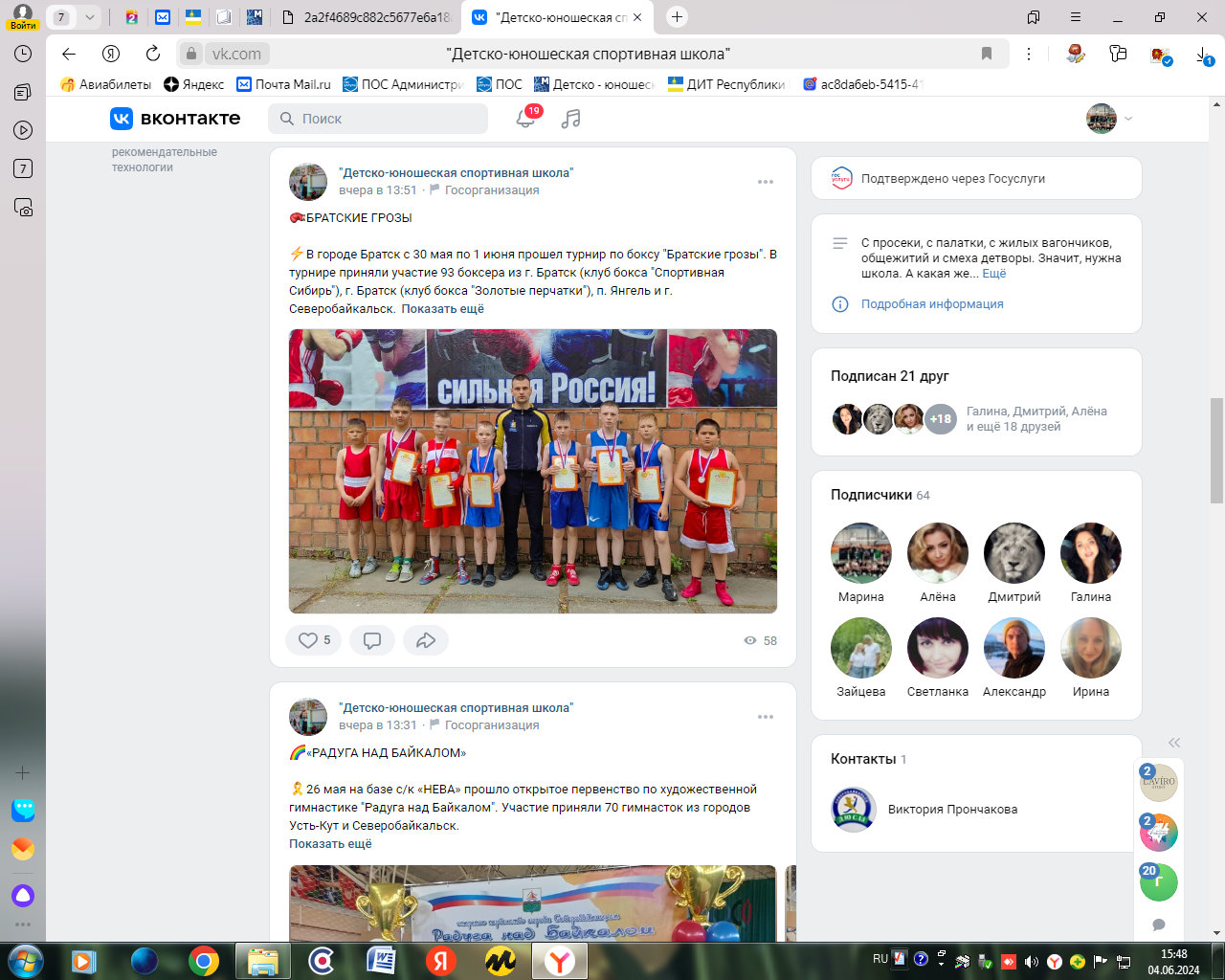 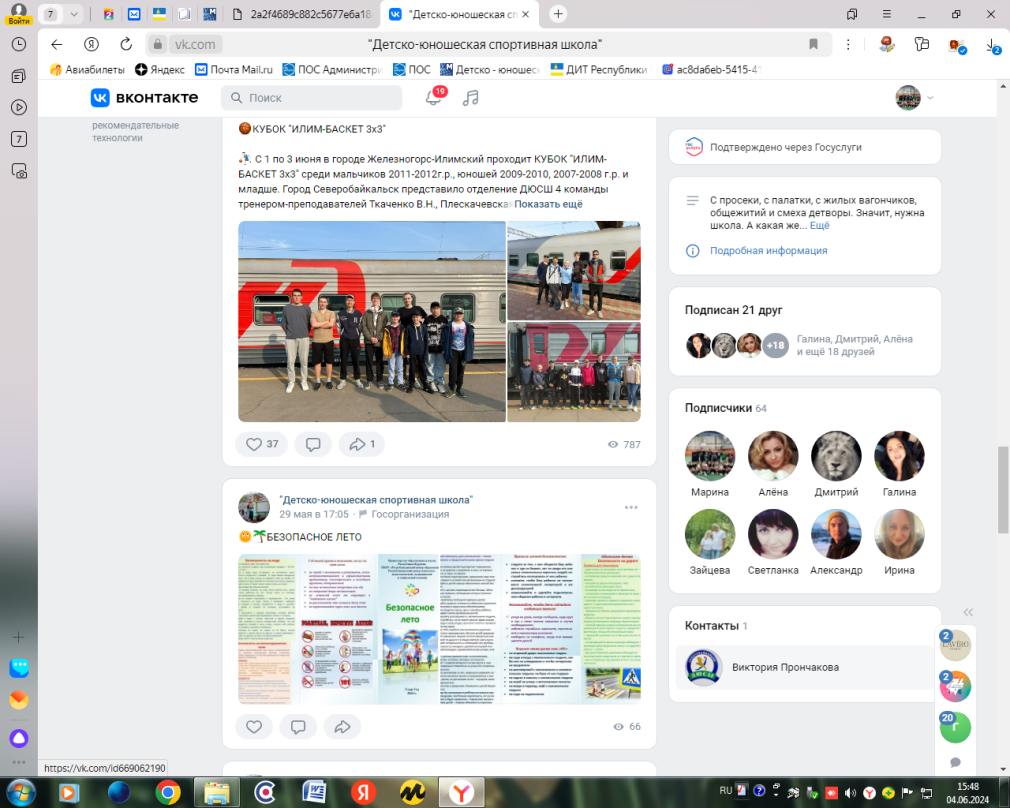 ПРЕДПИСАНИЯ, ЖАЛОБЫ
Северобайкальская межрайонная прокуратура:
Представление об устранении нарушений федерального законодательства от 31.05.2024г.:  оборудование здания  МБОУ ДО ДЮСШ системой молниезащиты .
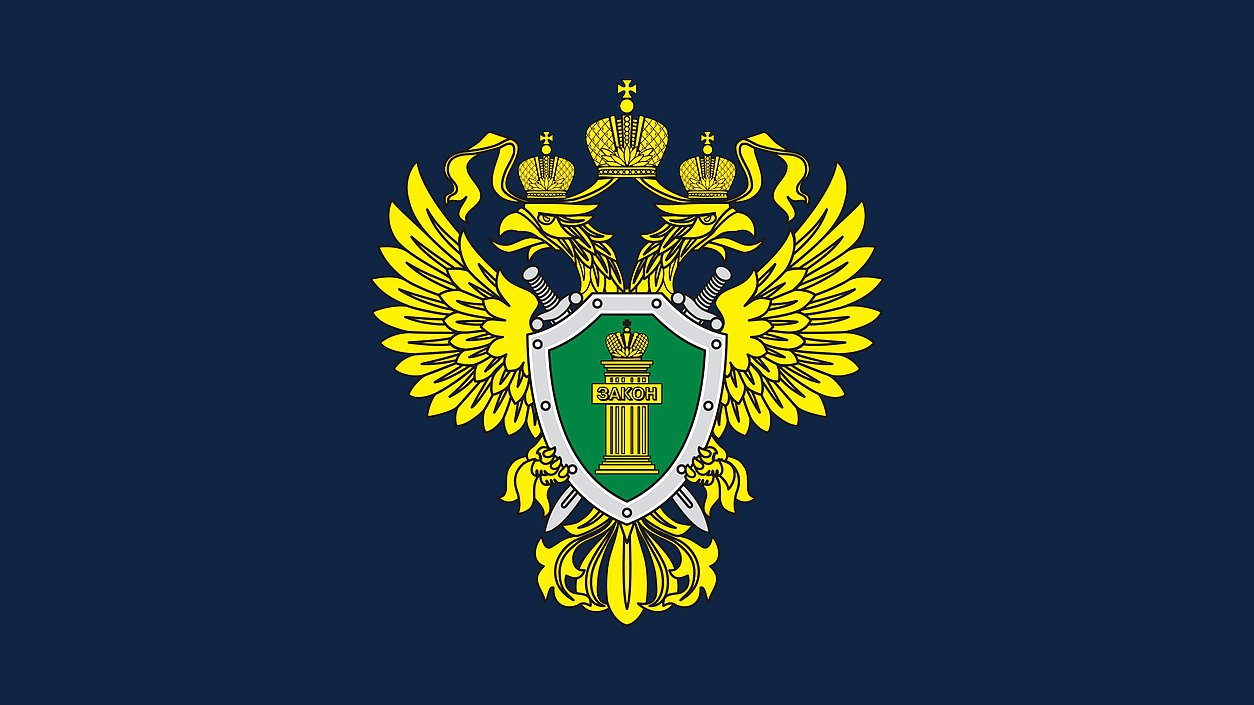 Материально-техническая база
С 2022 года МБОУ ДО «Детско-юношеская спортивная школа» оказывается помощь – добровольные пожертвования ВСЖД ОАО «РЖД»  на укрепление материально-технической базы при непосредственной поддержке Главы МО «город Северобайкальск» Котова Олега Алексеевича. 
		В 2024 году пожертвования составили 3500000 руб.
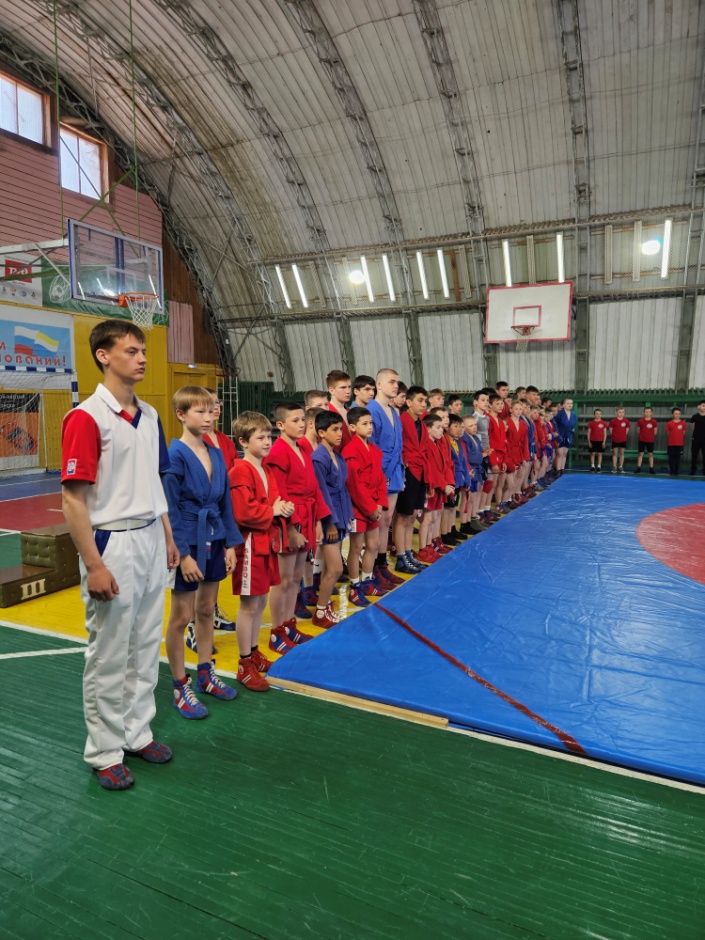 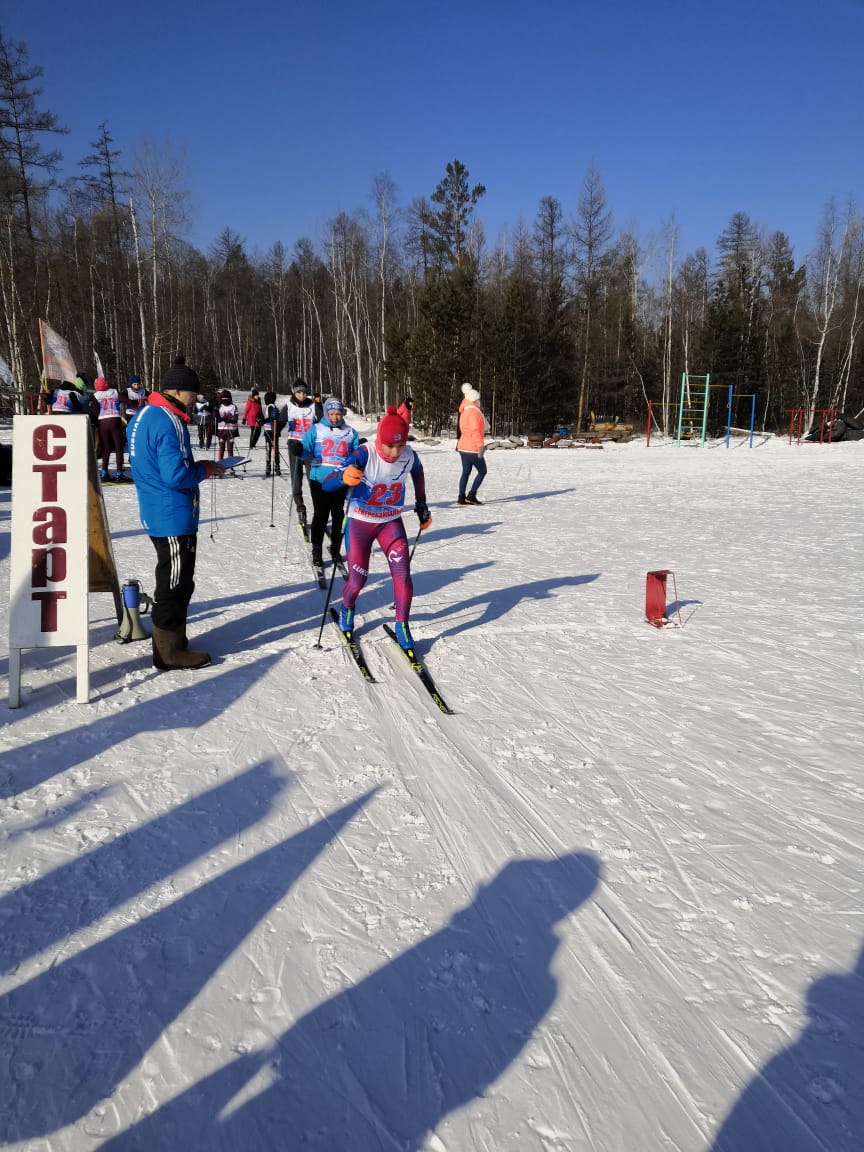 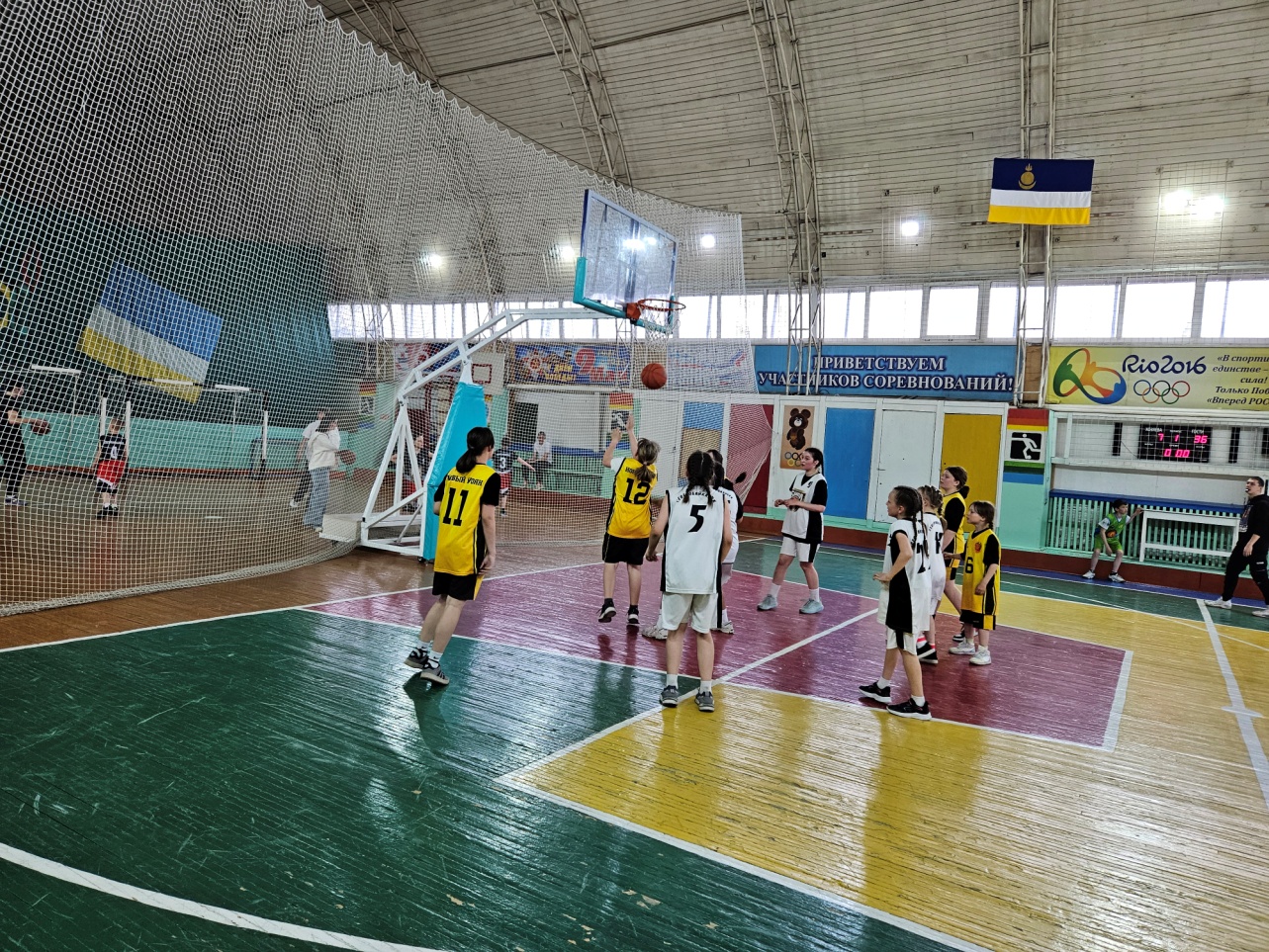 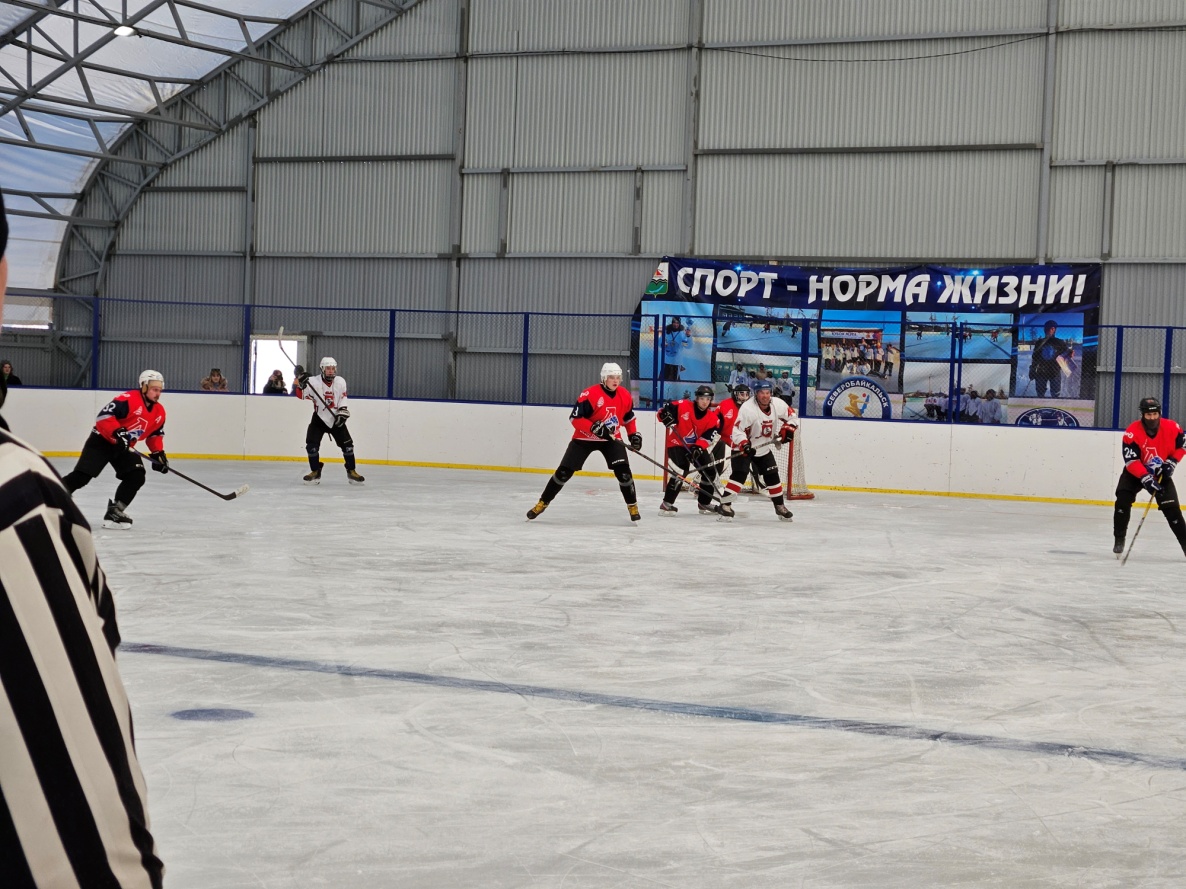 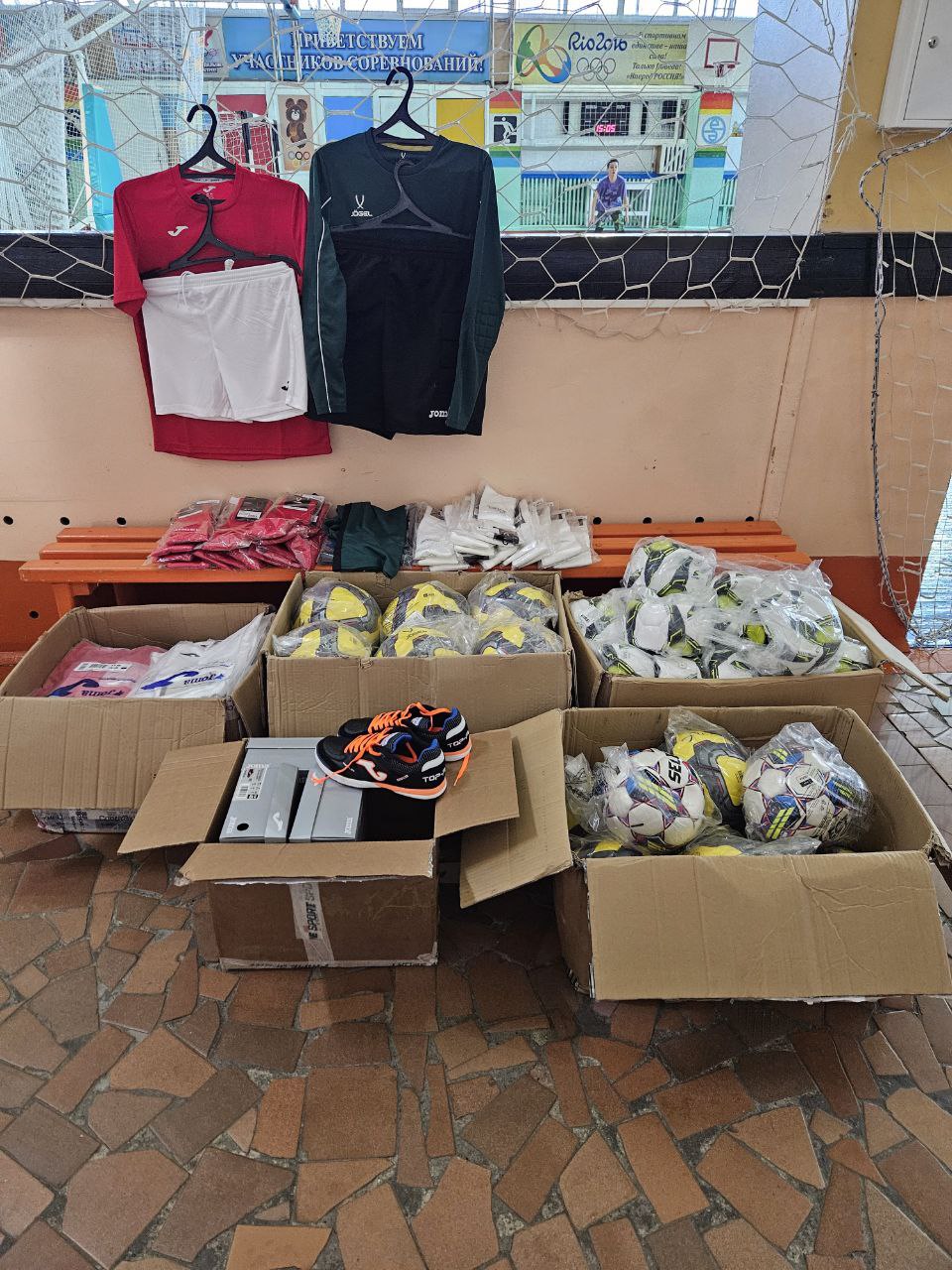 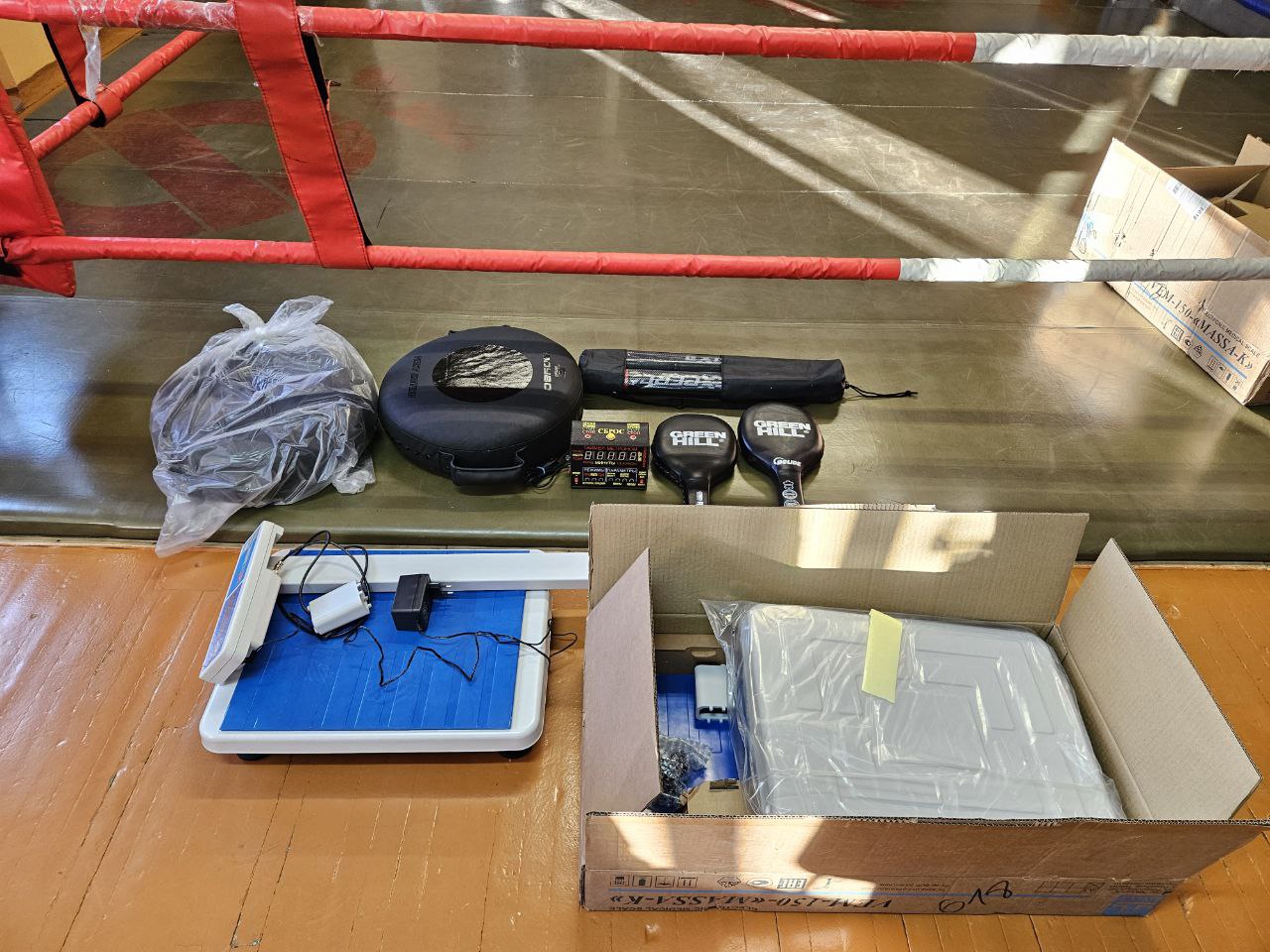 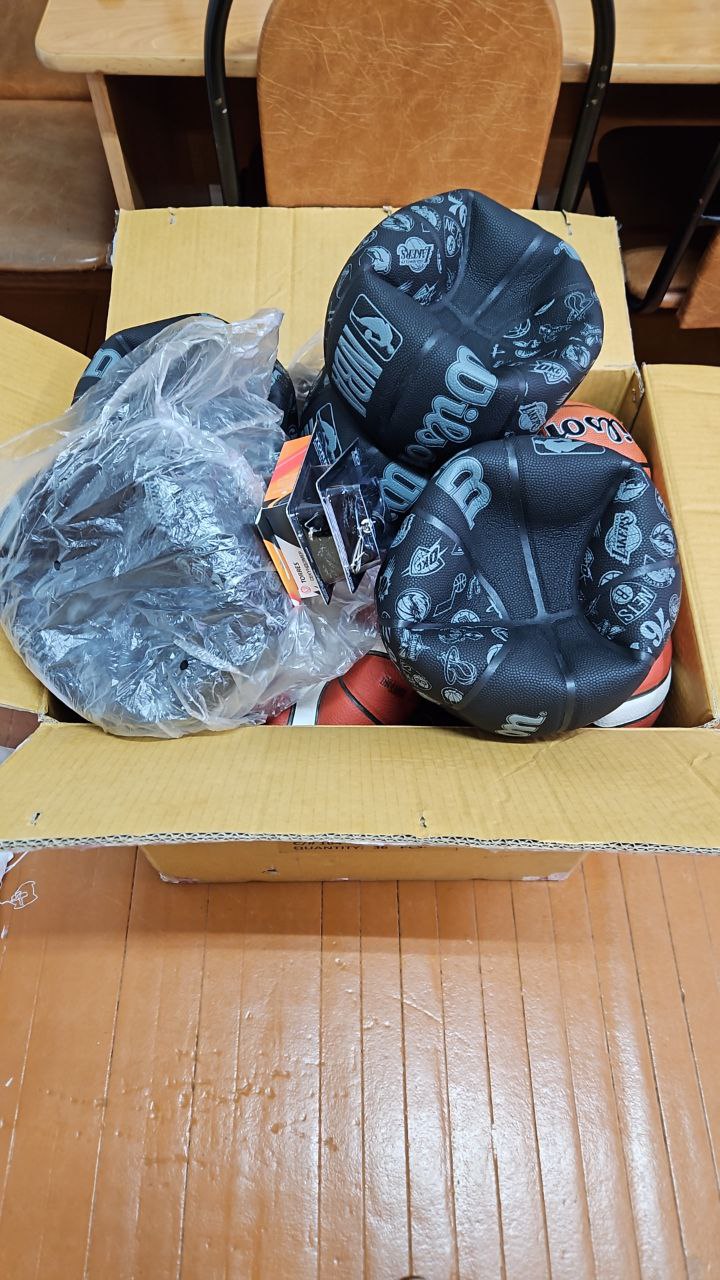 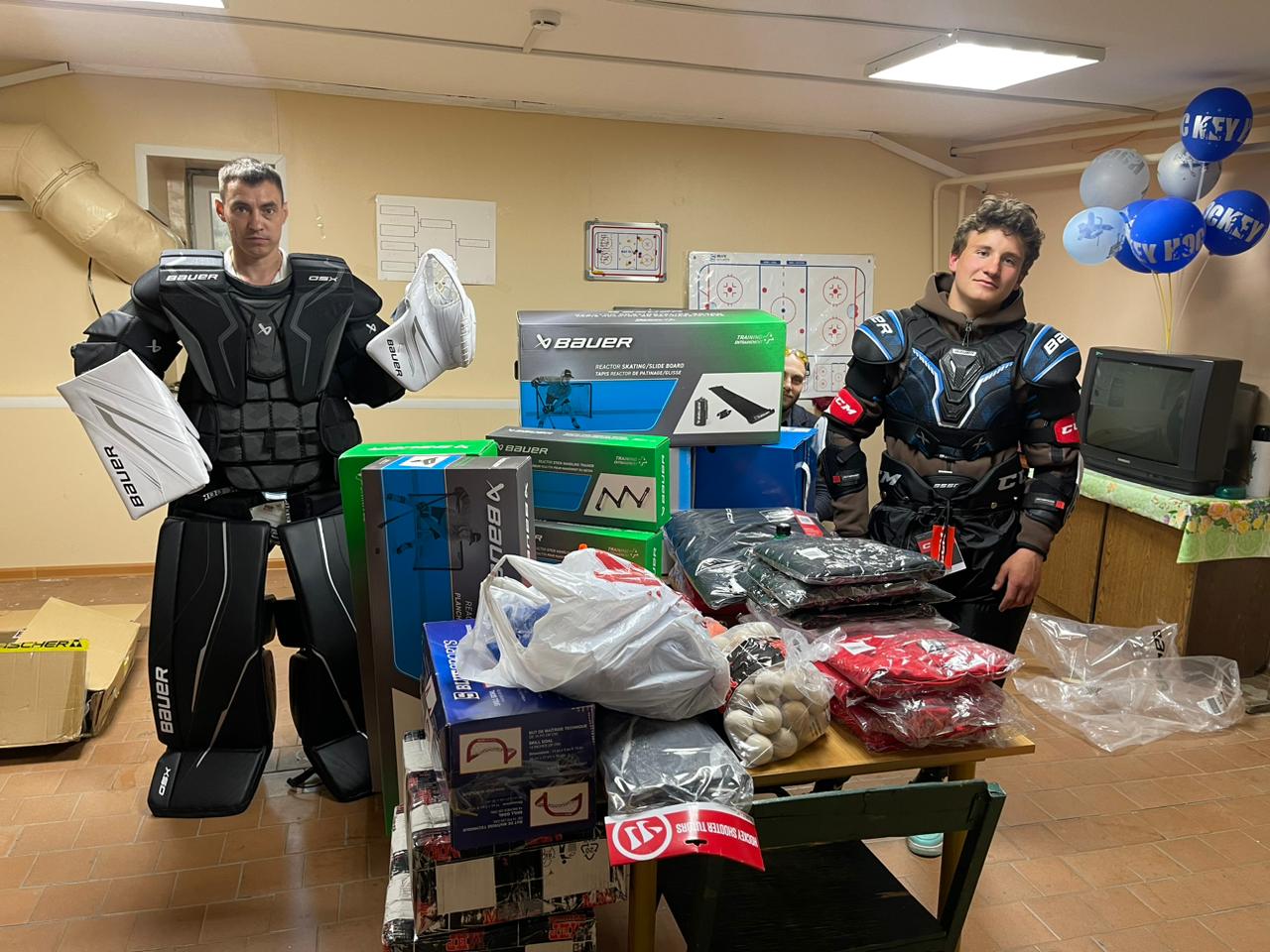 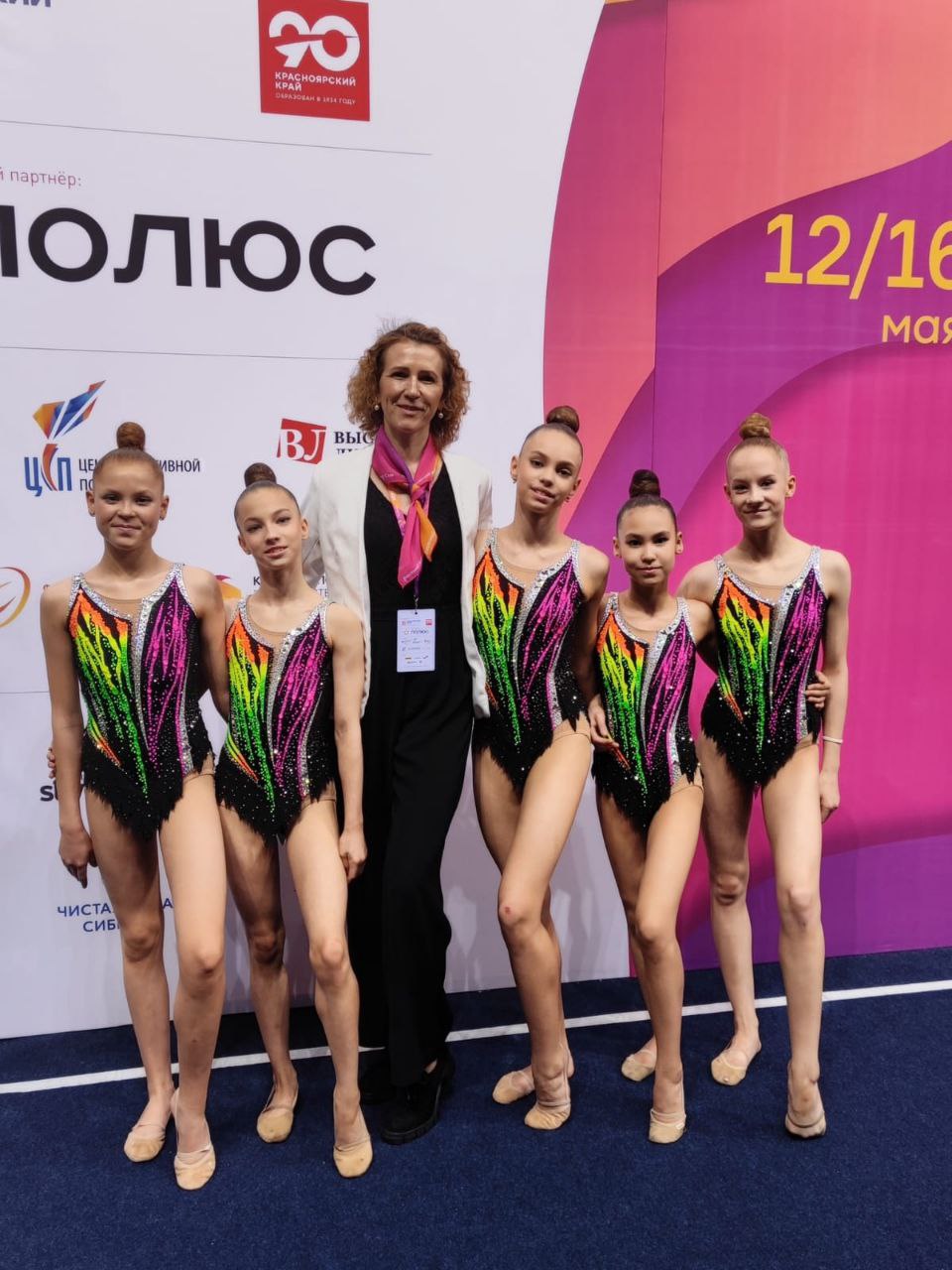 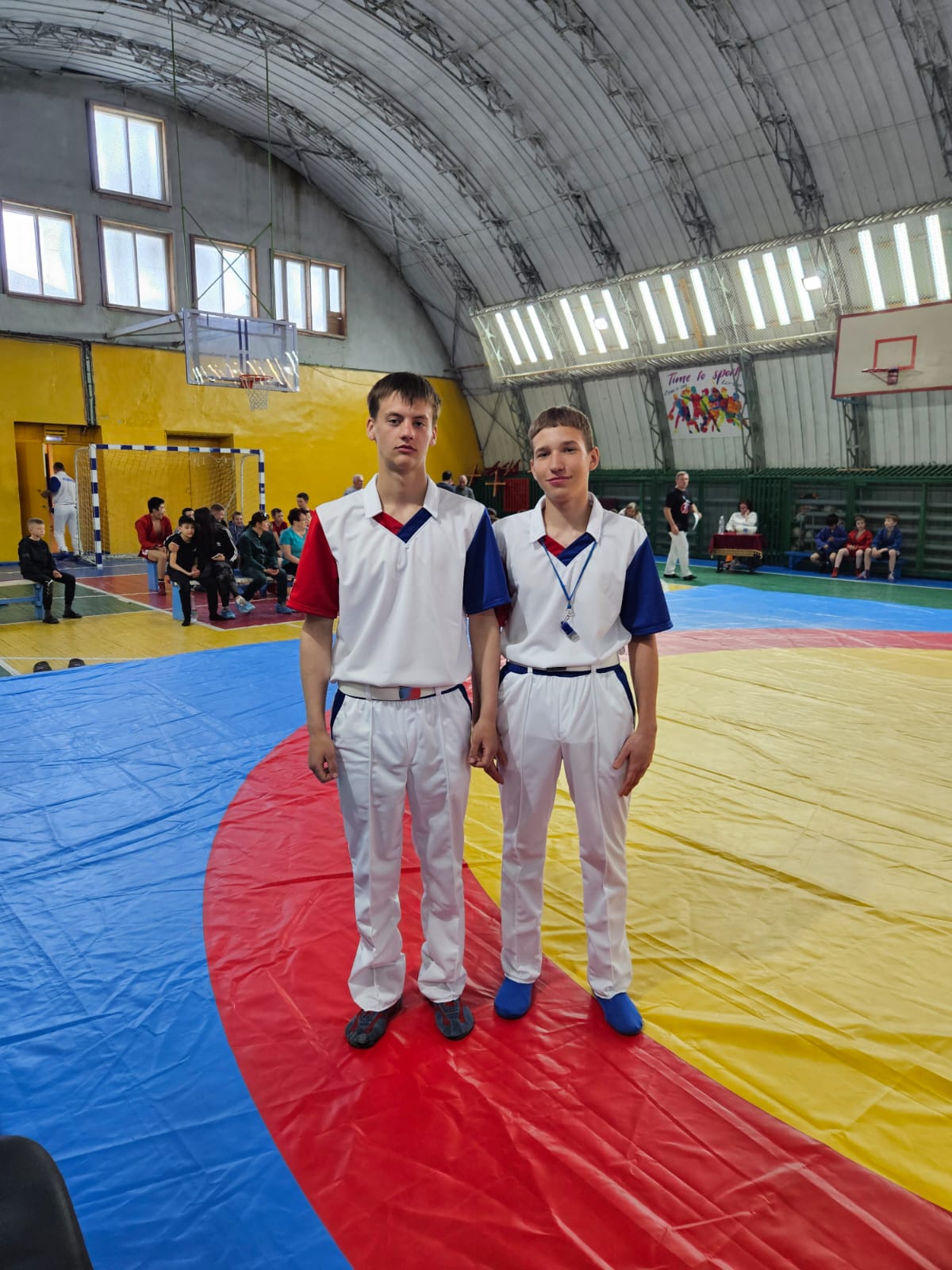 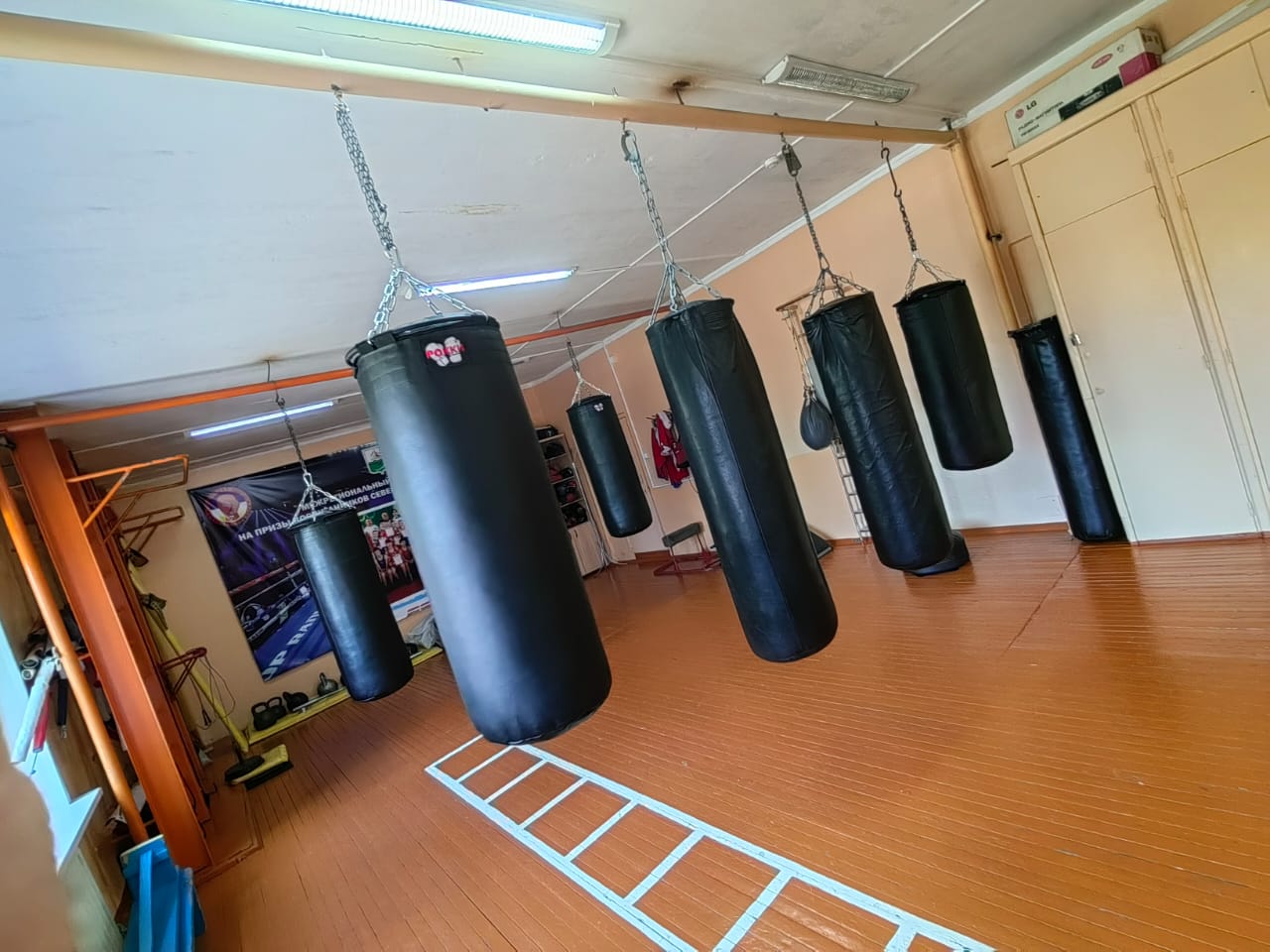 Благодарим за внимание!